Levantamiento Handicap SemiCircuito Tres María # 1009,  Fraccionamiento Tres Marías
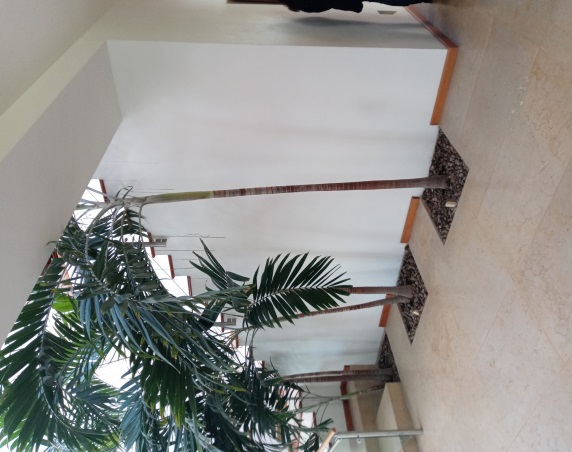 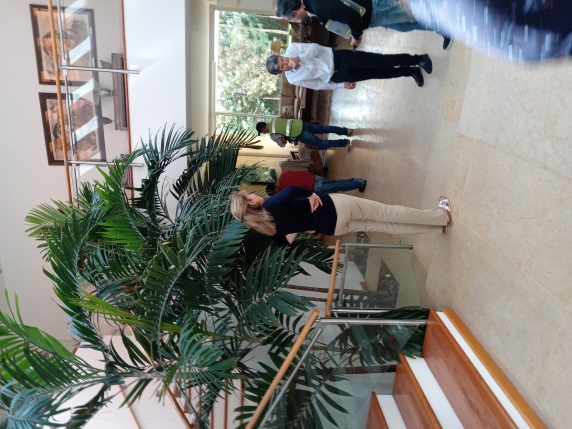 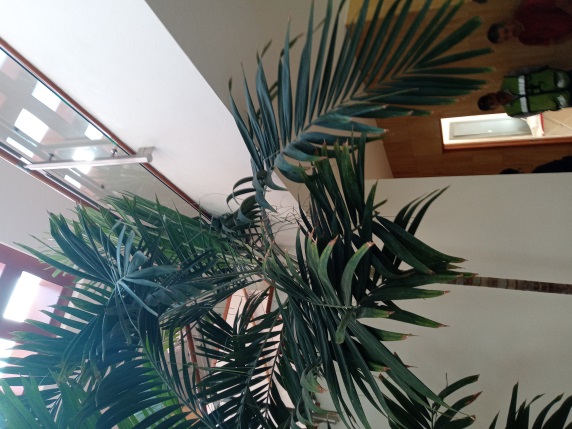 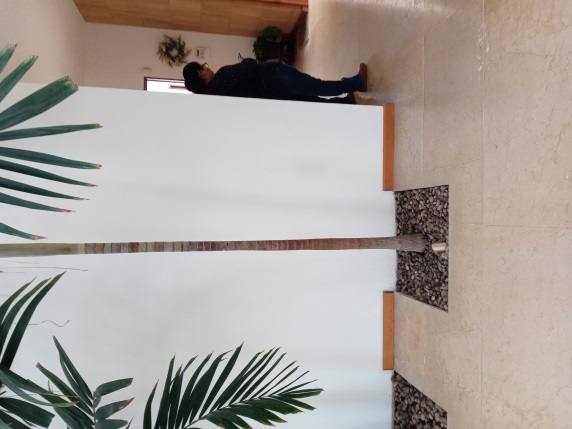 UBICACIÓN DE ELEVADOR
UBICACIÓN DE ELEVADOR
UBICACIÓN DE ELEVADOR
UBICACIÓN DE ELEVADOR
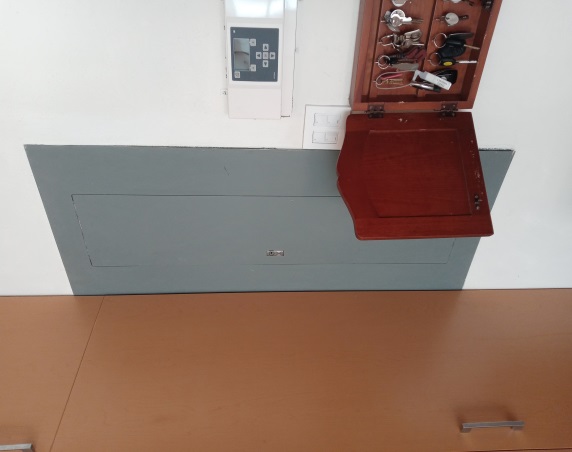 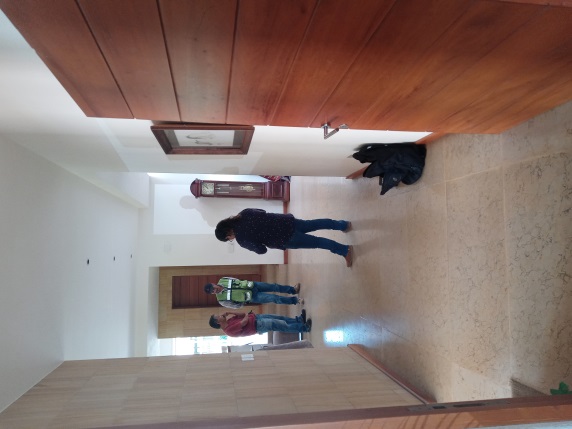 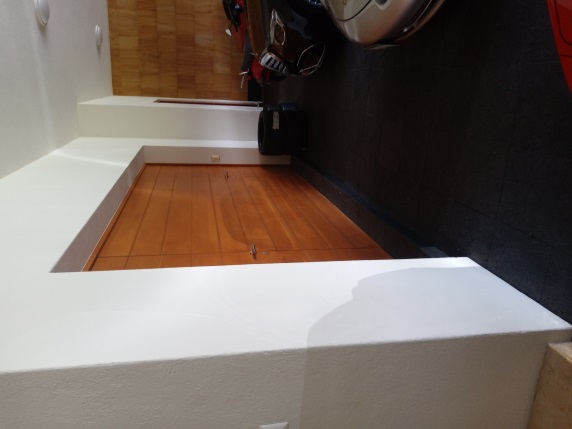 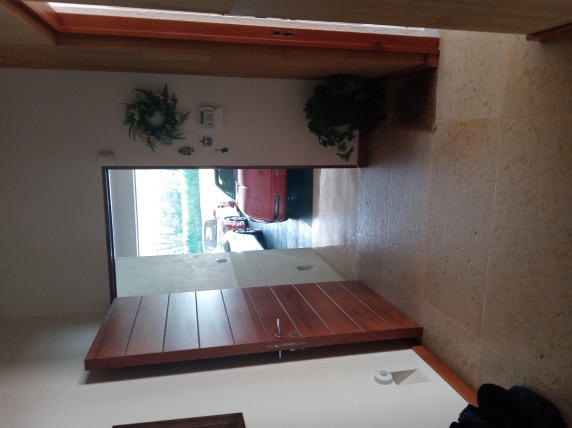 CTO. UBICACIÓN DE MOTOR
TABLERO EXISTENTE A 4 MTS.
ACCESO DE COLUMNAS
ACCESO DE COLUMNAS
Levantamiento Handicap SemiCircuito Tres María # 1009,  Fraccionamiento Tres Marías
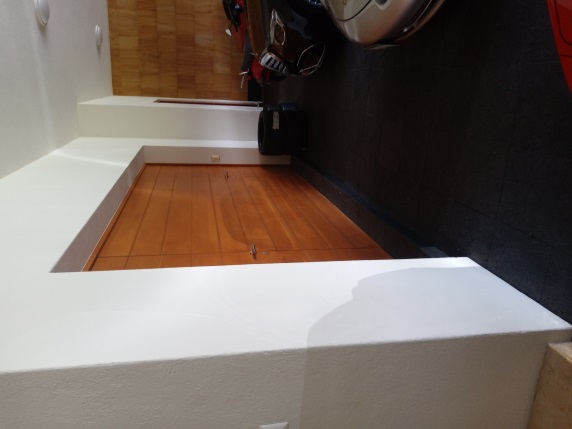 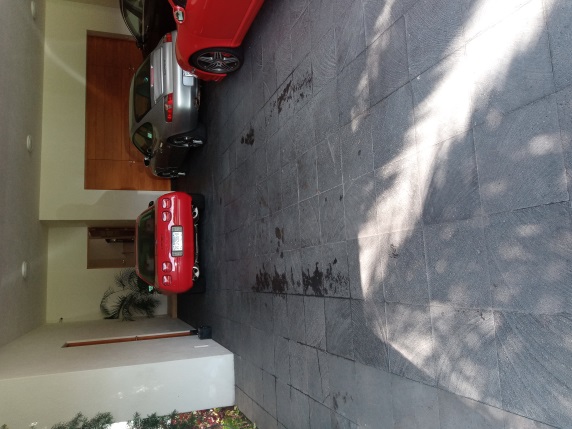 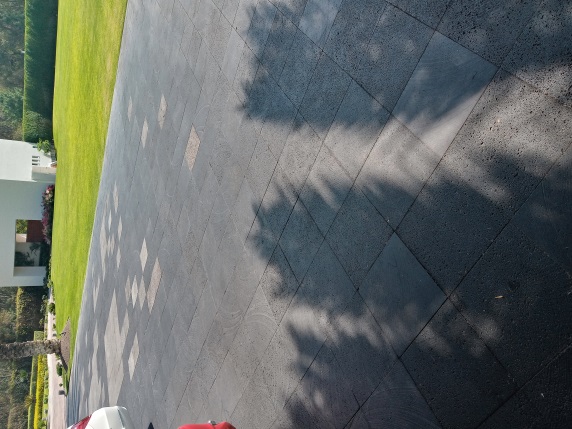 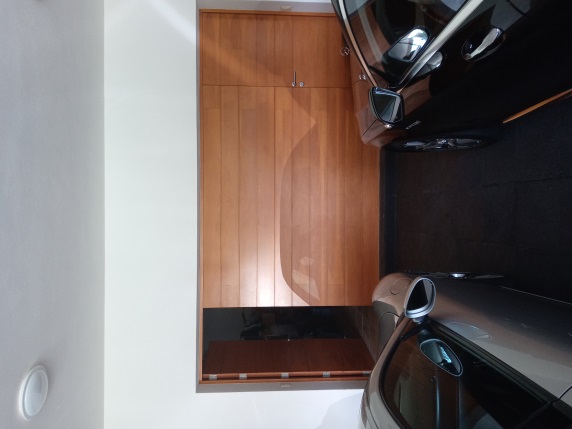 CTO. UBICACIÓN DE MOTOR
CTO. UBICACIÓN DE MOTOR
ESTACIONAMIENTO CAMION
CTO. UBICACIÓN DE MOTOR
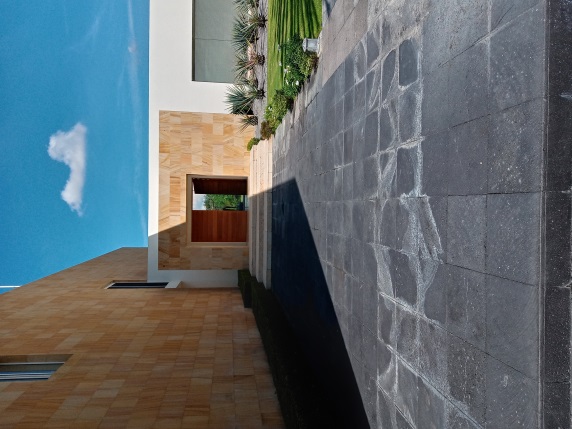 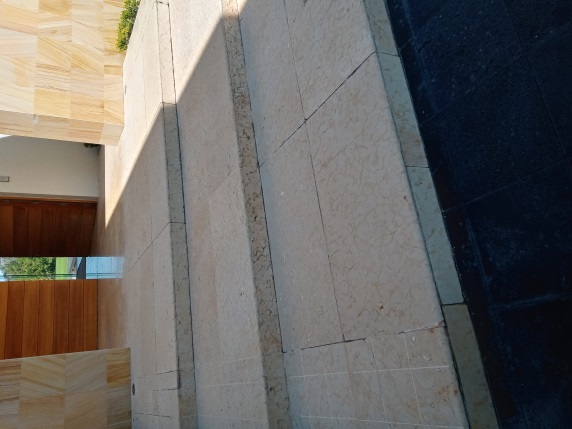 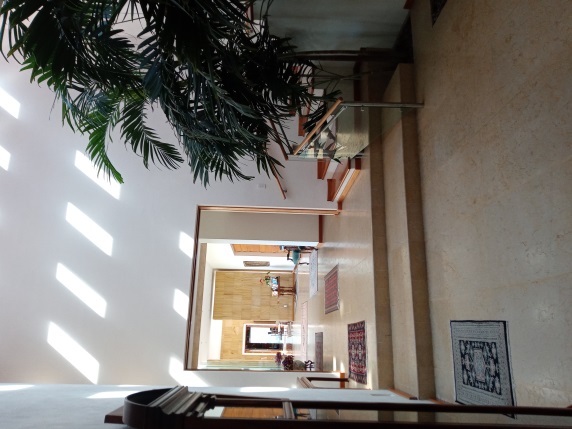 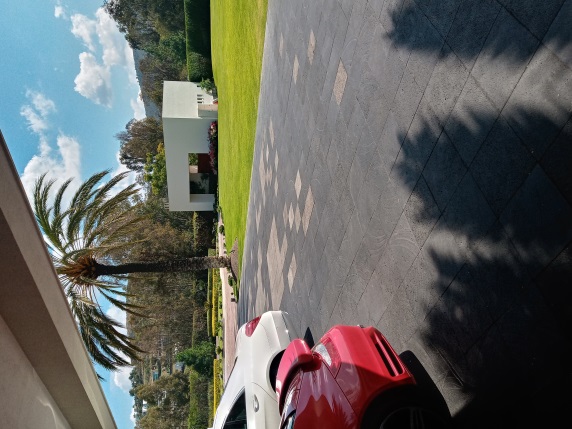 RECORRIDO CABINA COMPLETA
ACCESO GENERAL
ACCESO DE CABINA
ACCESO CABINA COMP